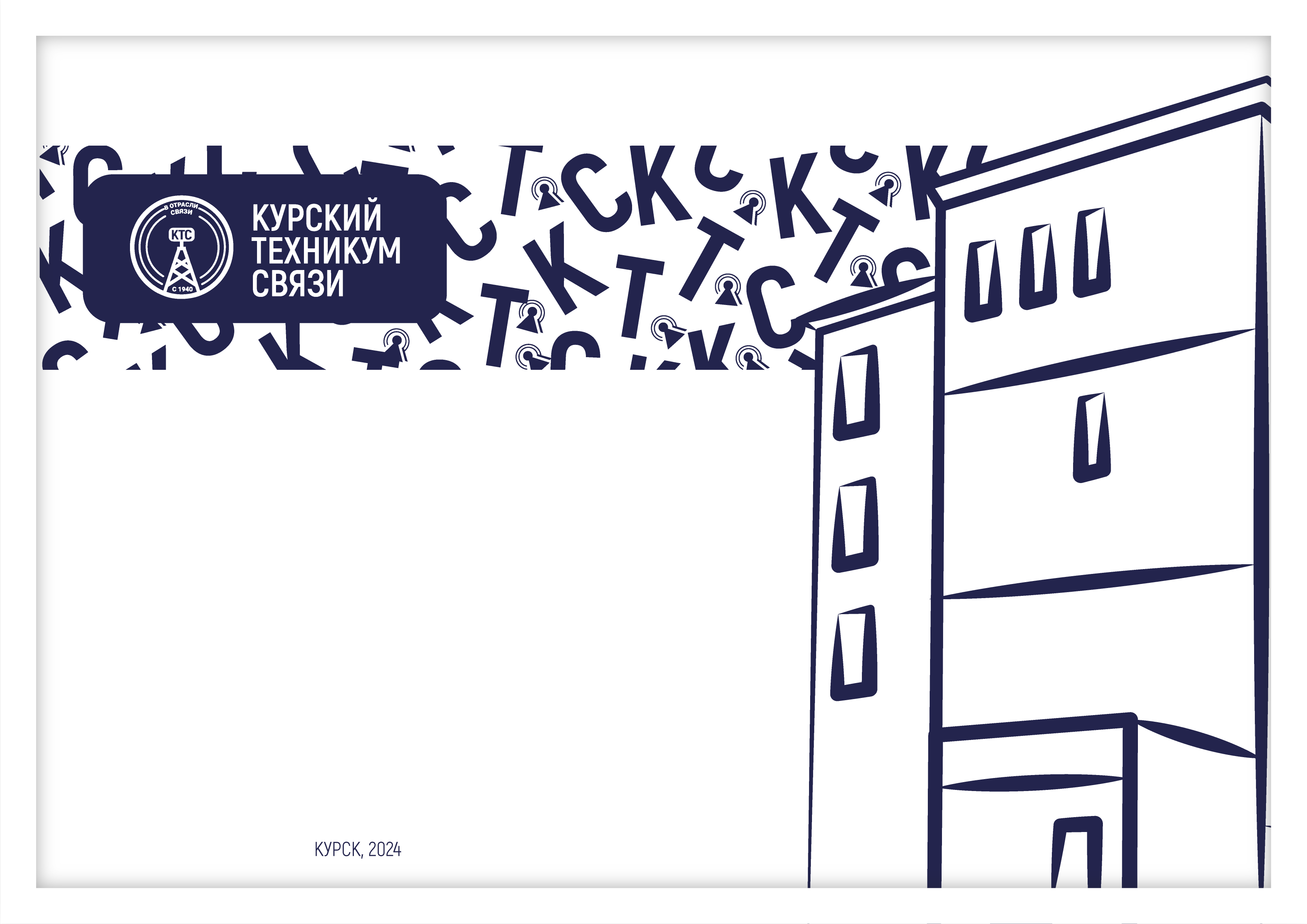 ОБЛАСТНОЕ БЮДЖЕТНОЕ ПРОФЕССИОНАЛЬНОЕ ОБРАЗОВАТЕЛЬНОЕ УЧРЕЖДЕНИЕ
 «КУРСКИЙ ТЕХНИКУМ СВЯЗИ»
Школа молодого педагога
Назначение ШМП
ШМП действует с целью поддержки молодых педагогов. Обеспечивает успешное прохождение молодыми педагогами и вновь прибывшими специалистами этап освоения специальности и новых функциональных обязанностей.
Цель
организация и создание условий для профессионального роста начинающих педагогов, формирование у них высоких профессиональных идеалов, потребностей в постоянном саморазвитии и самосовершенствовании
Задачи
Направления
Планируемые 
результаты
Формы работы
Реализация
2023-2024
Проведение открытых уроков и мастер-классов молодыми педагогами в рамках стажировочной площадки
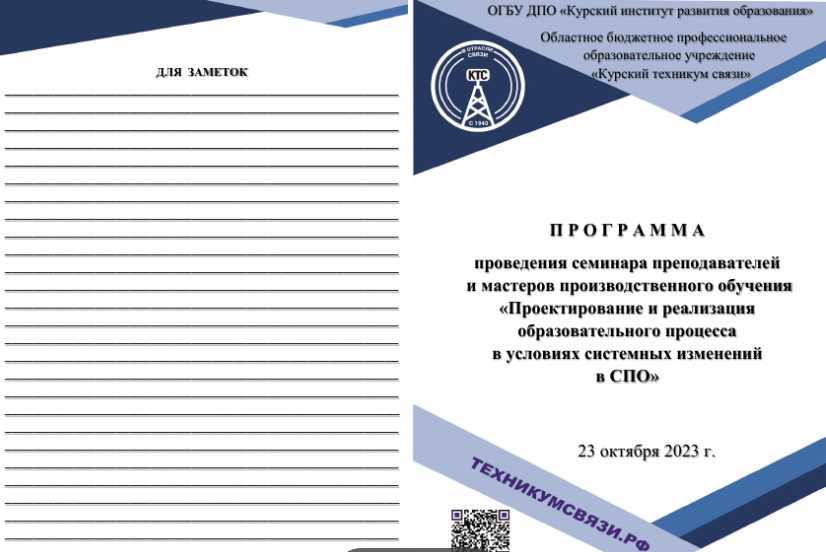 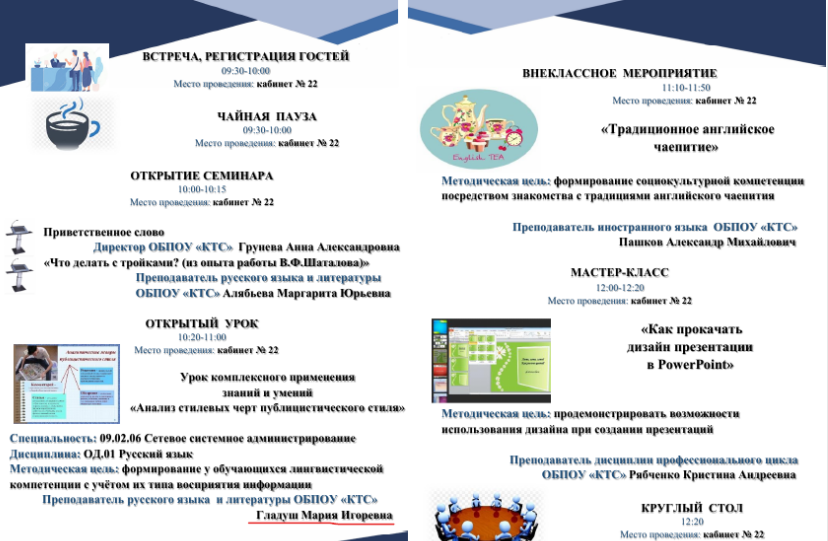 Реализация
2023-2024
Открытый урок «Анализ стилевых черт публицистического стиля речи» в рамках стажировочной площадки (Гладуш М.И.)
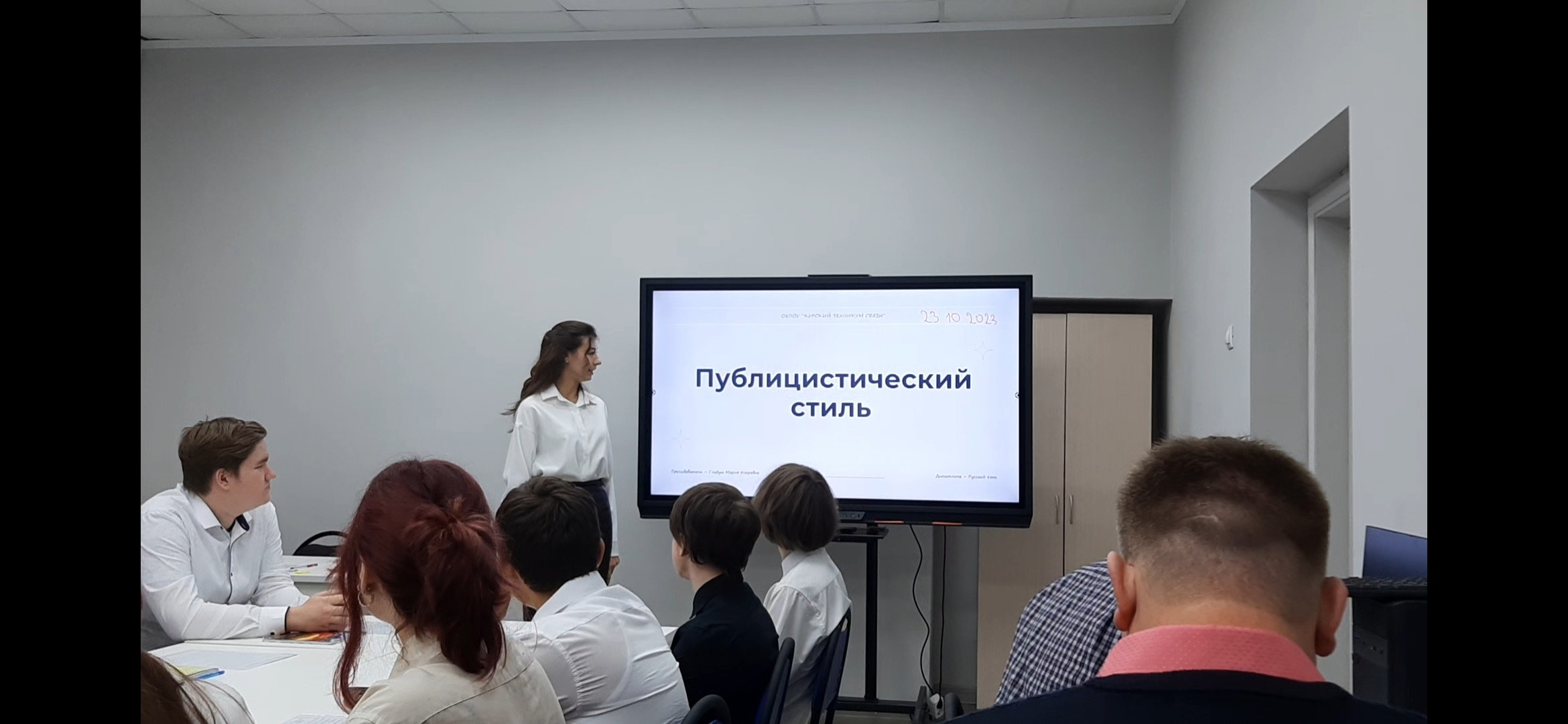 Реализация
2023-2024
Мастер-класс «Как прокачать дизайн в PowerPoint» в рамках стажировочной площадки (Рябченко К.А.)
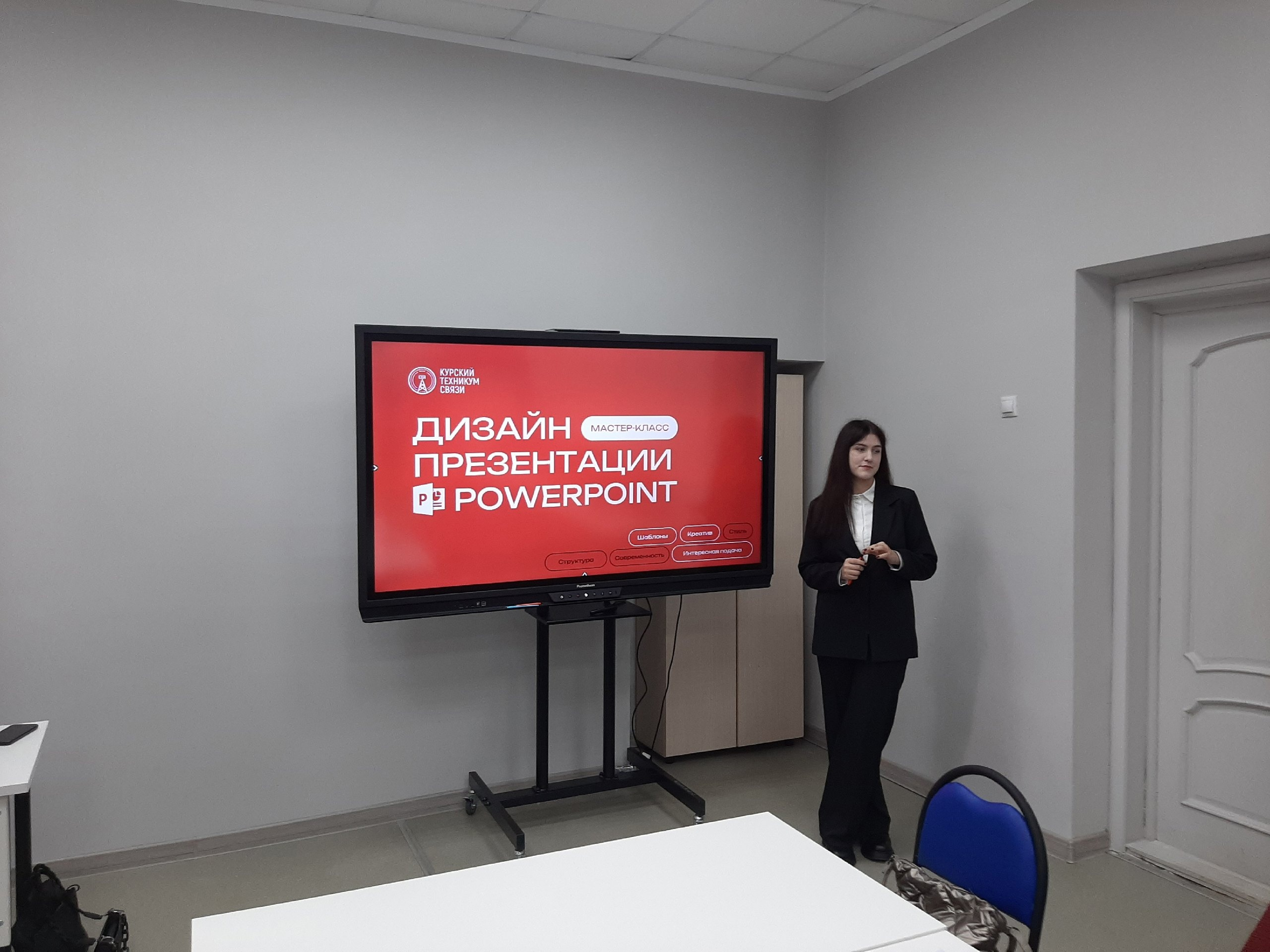 Реализация
2023-2024
Внеклассное мероприятие «Мастер-класс по изготовлению открыток для военнослужащих (в технике скрапбукинг)» (Двойных Т.В.)
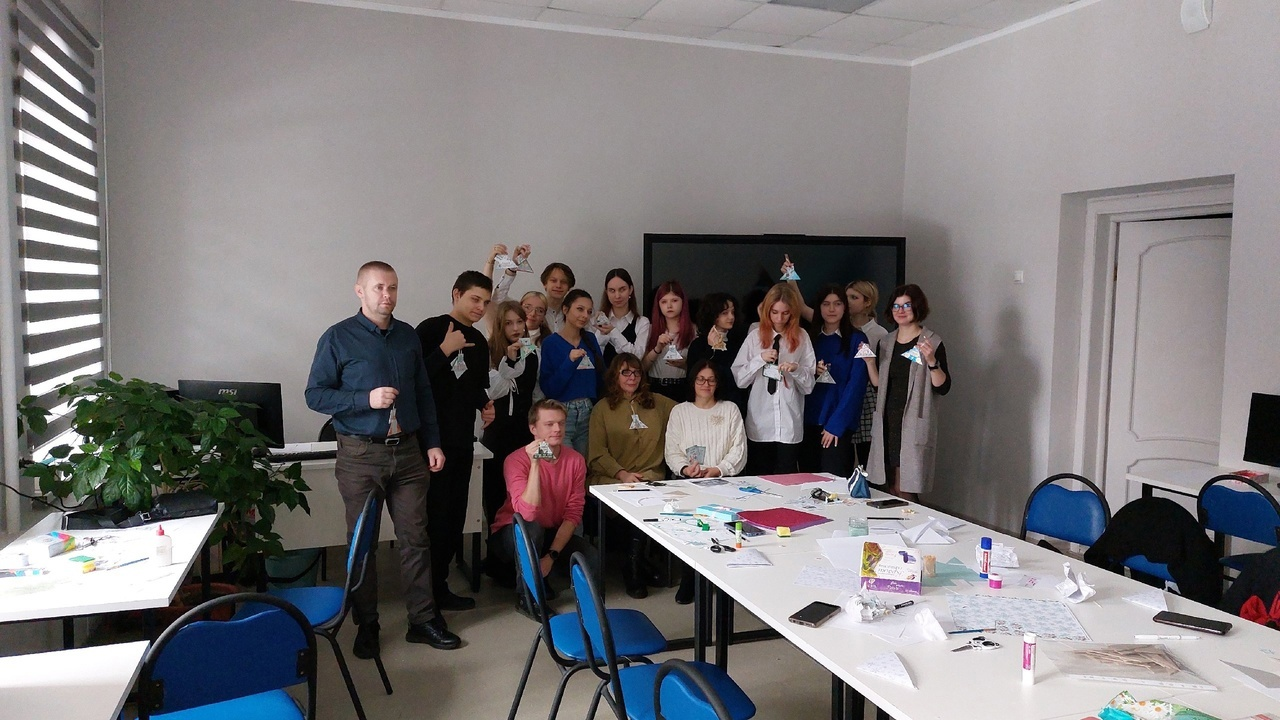 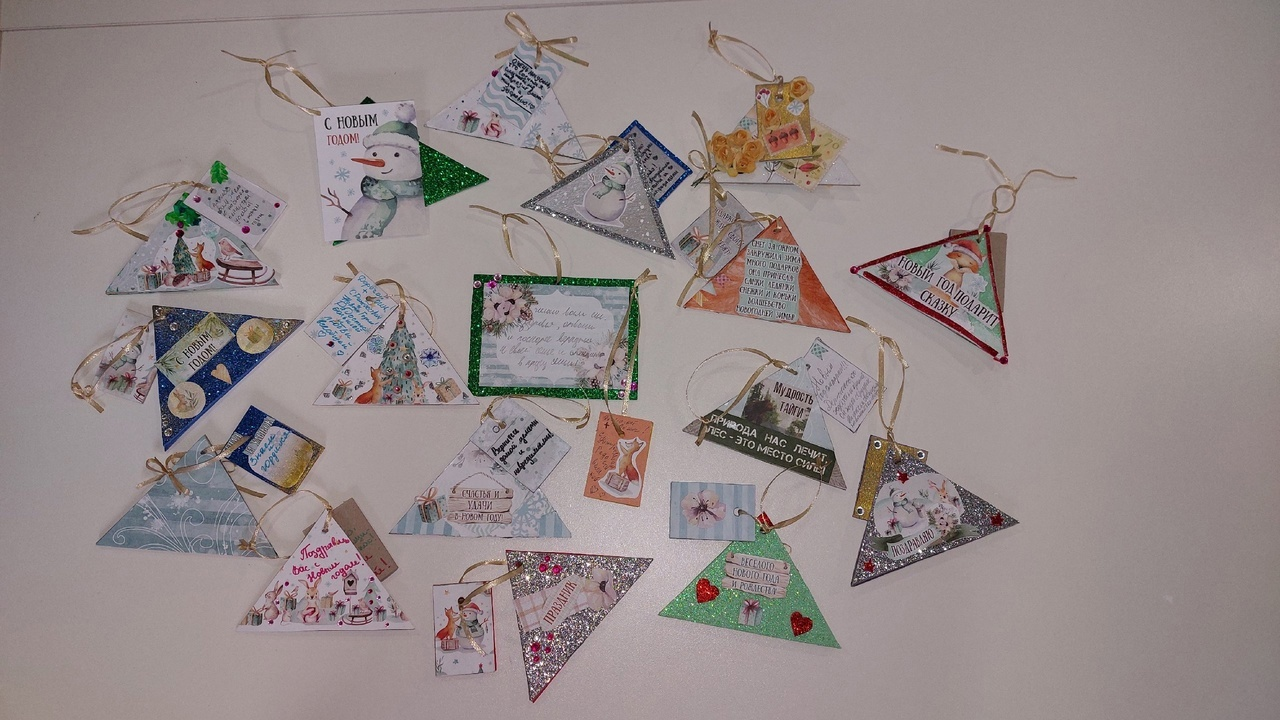 Реализация
2023-2024
Открытый урок «Английские пословицы» в рамках недели иностранного языка (Двойных Т.В.)
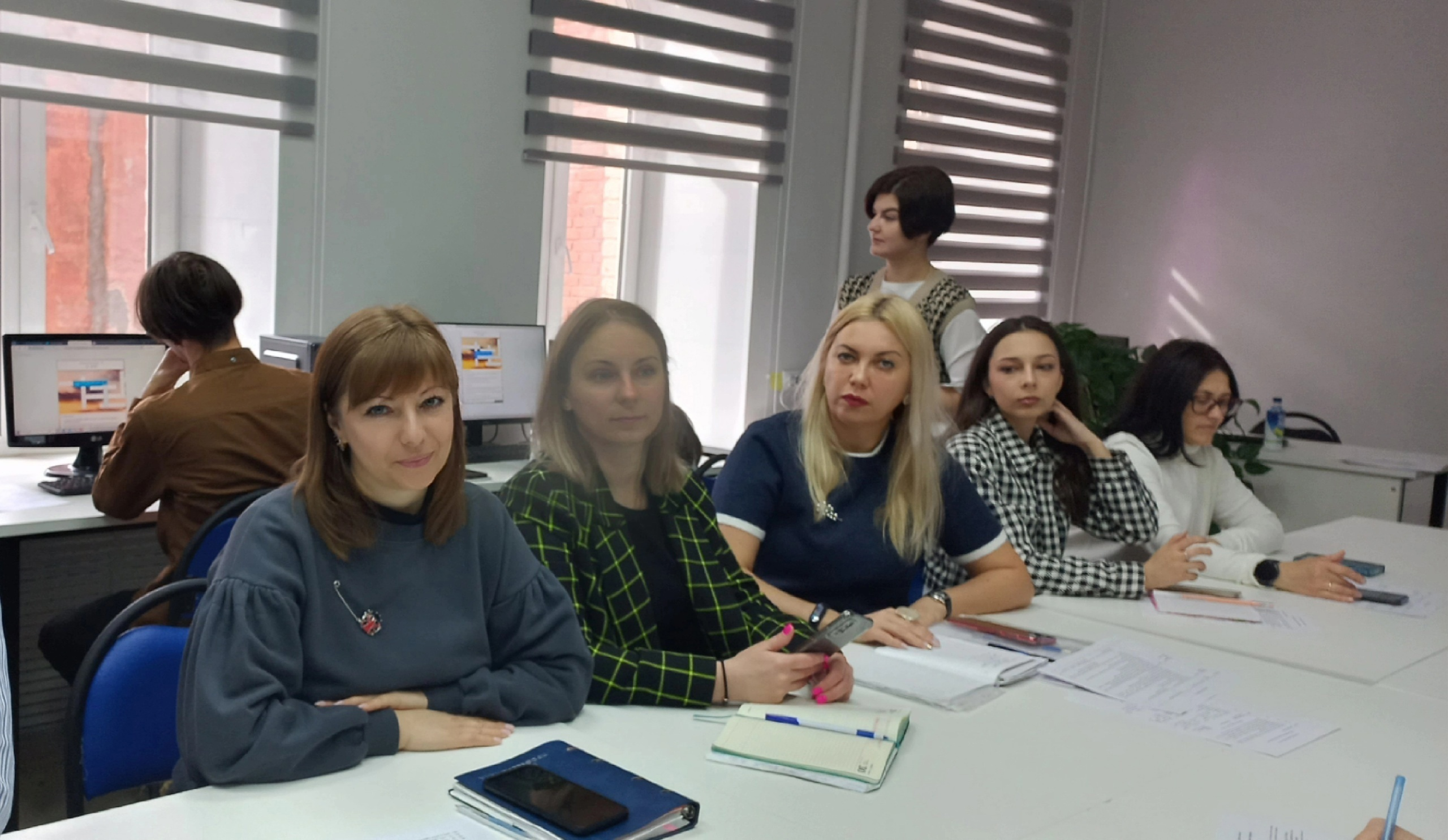 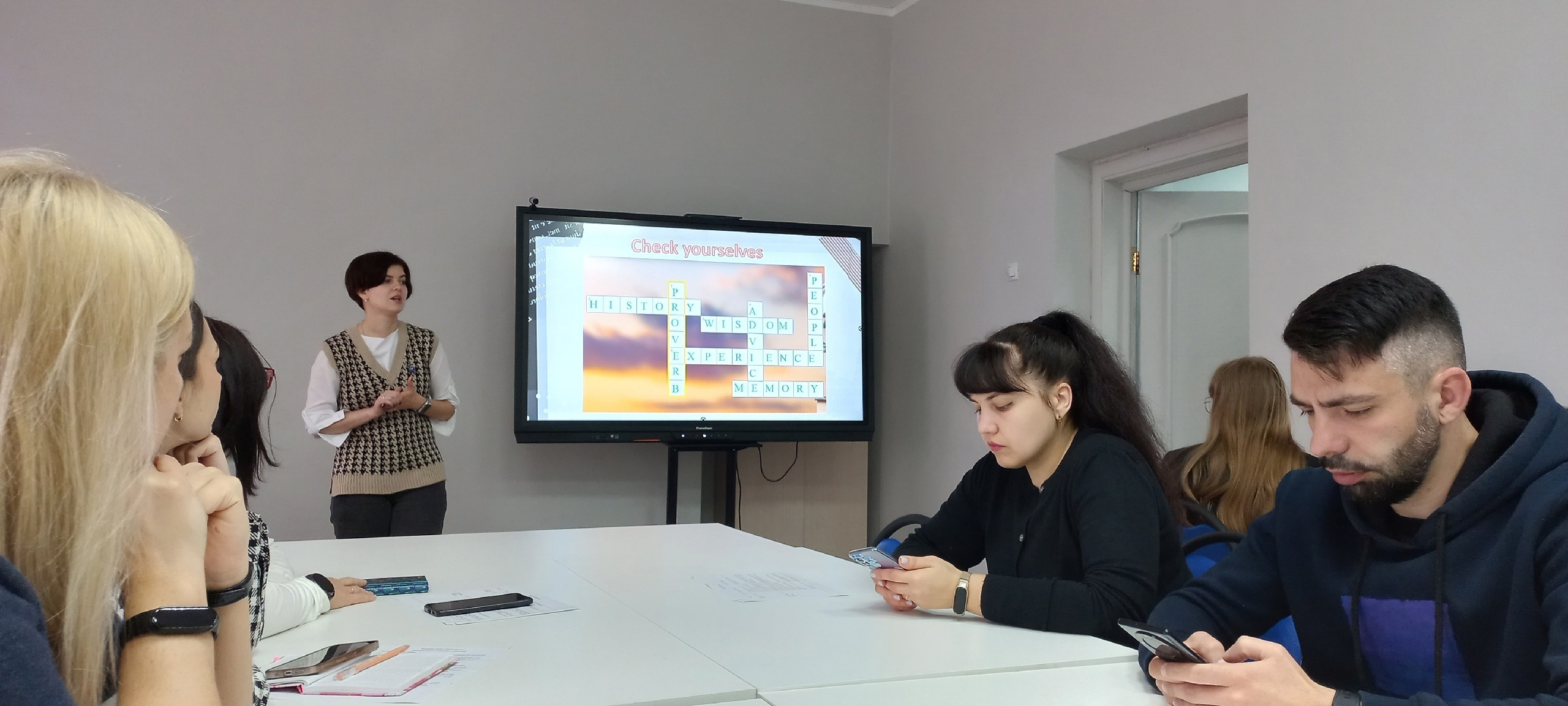 Реализация
2023-2024
Внеклассное мероприятие «Киномания» в рамках недели иностранного языка (Матвеева А.Б.)
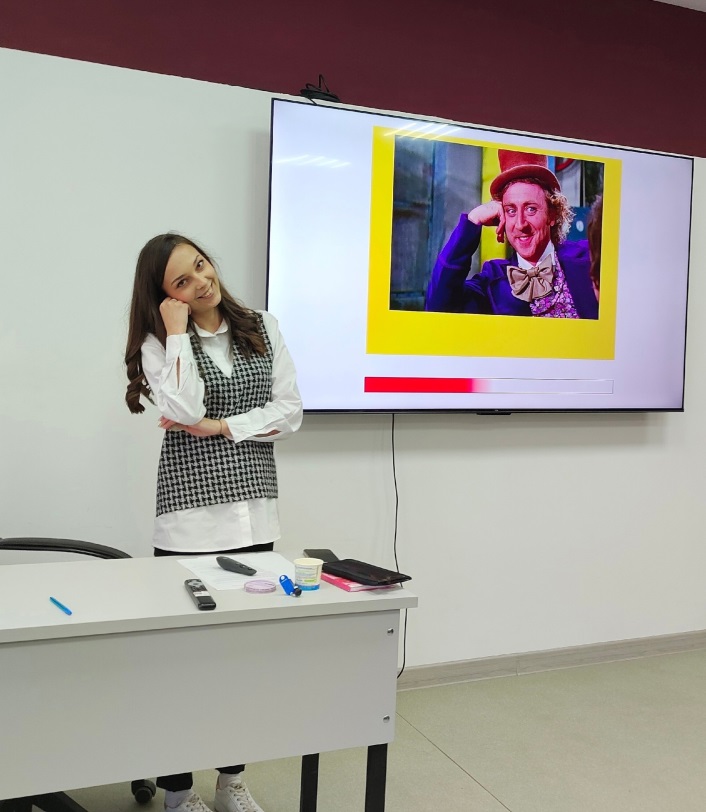 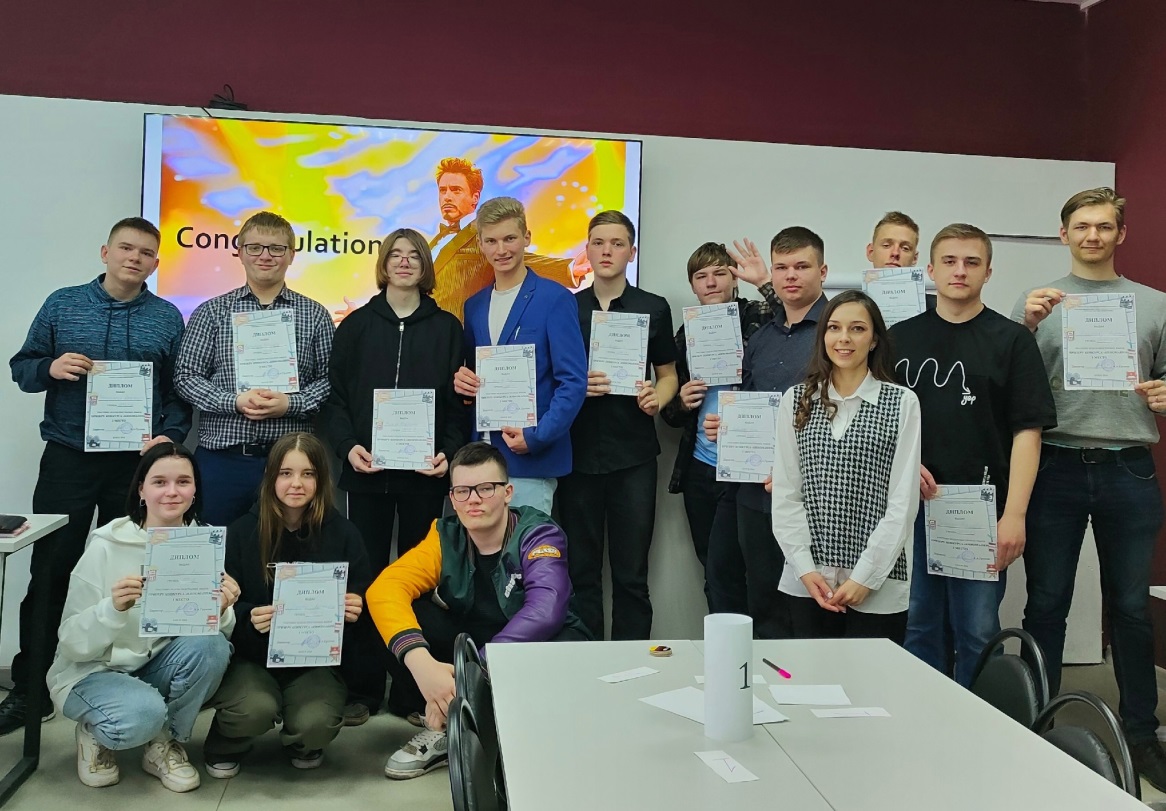 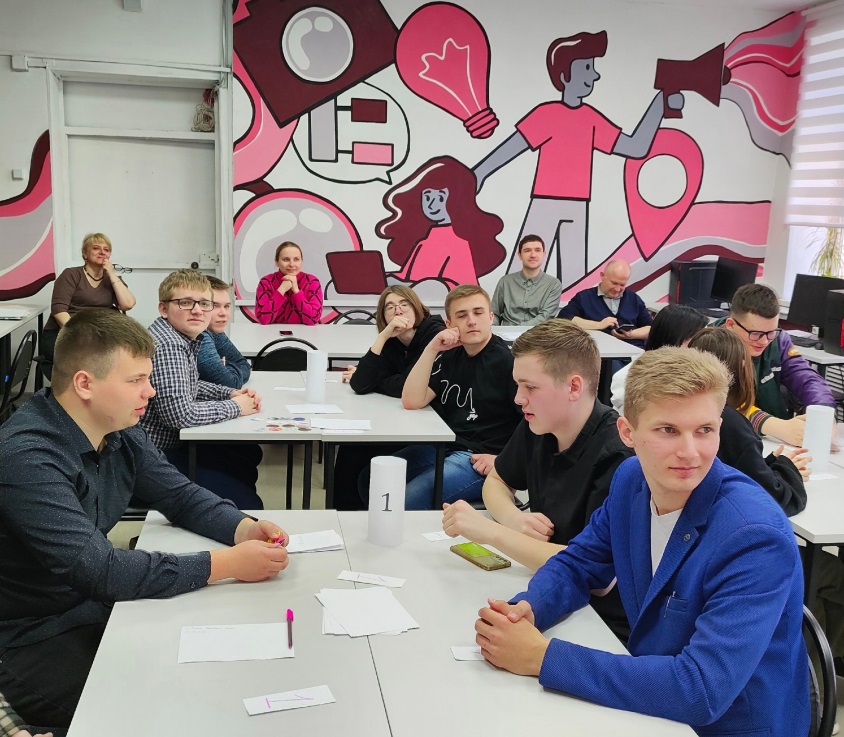 Реализация
2023-2024
Посещение открытых уроков, внеклассных мероприятий опытных педагогов
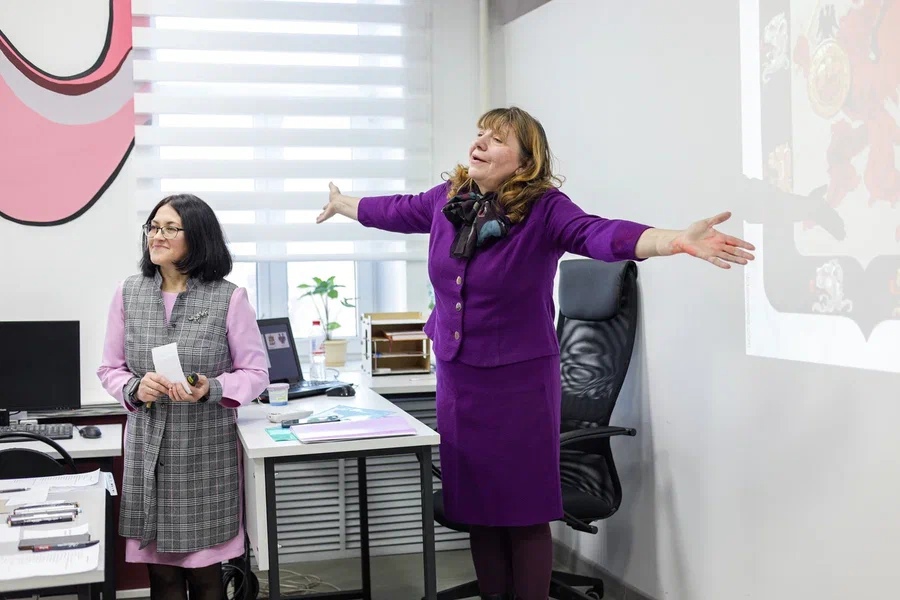 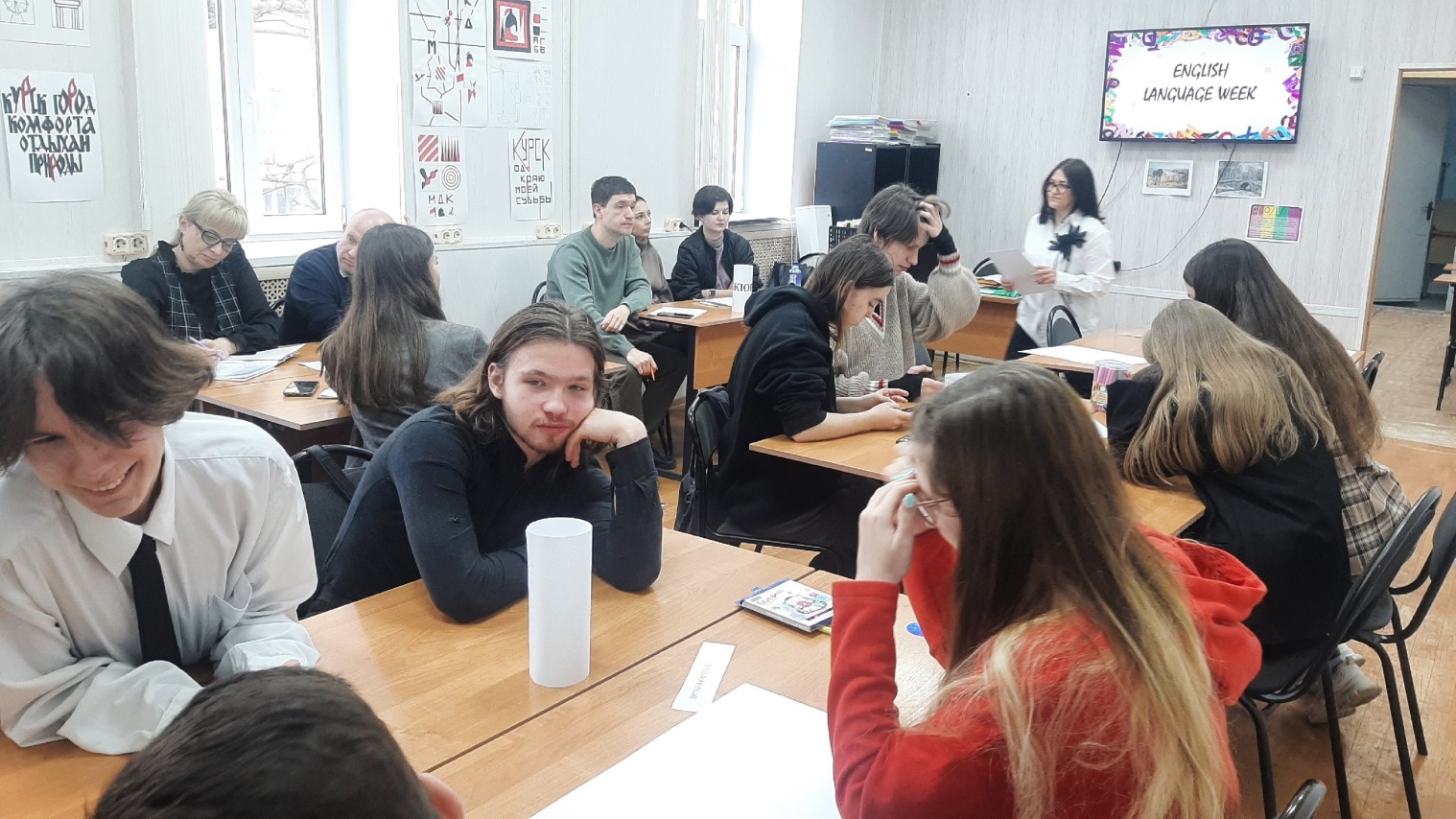 Реализация
2023-2024
Посещение открытых уроков, внеклассных мероприятий опытных педагогов
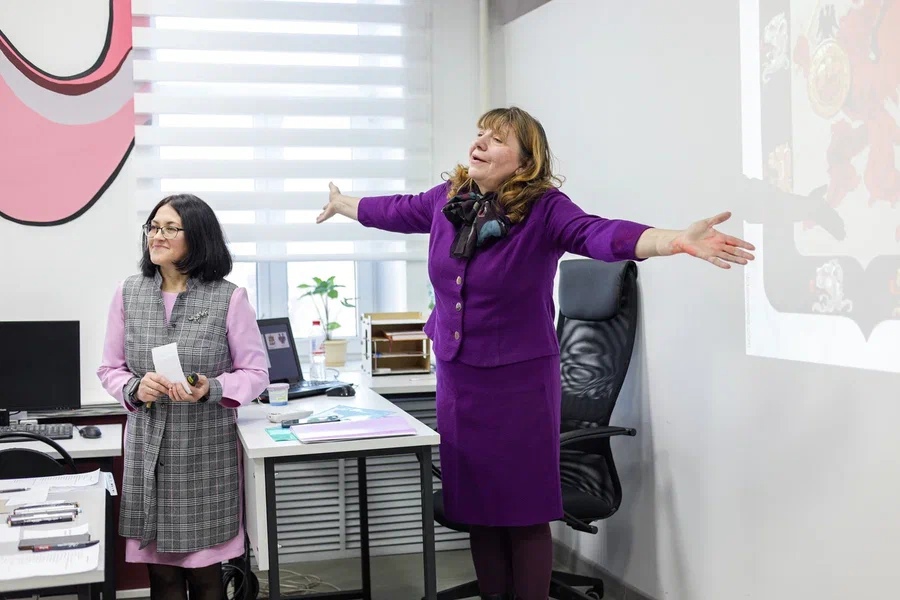 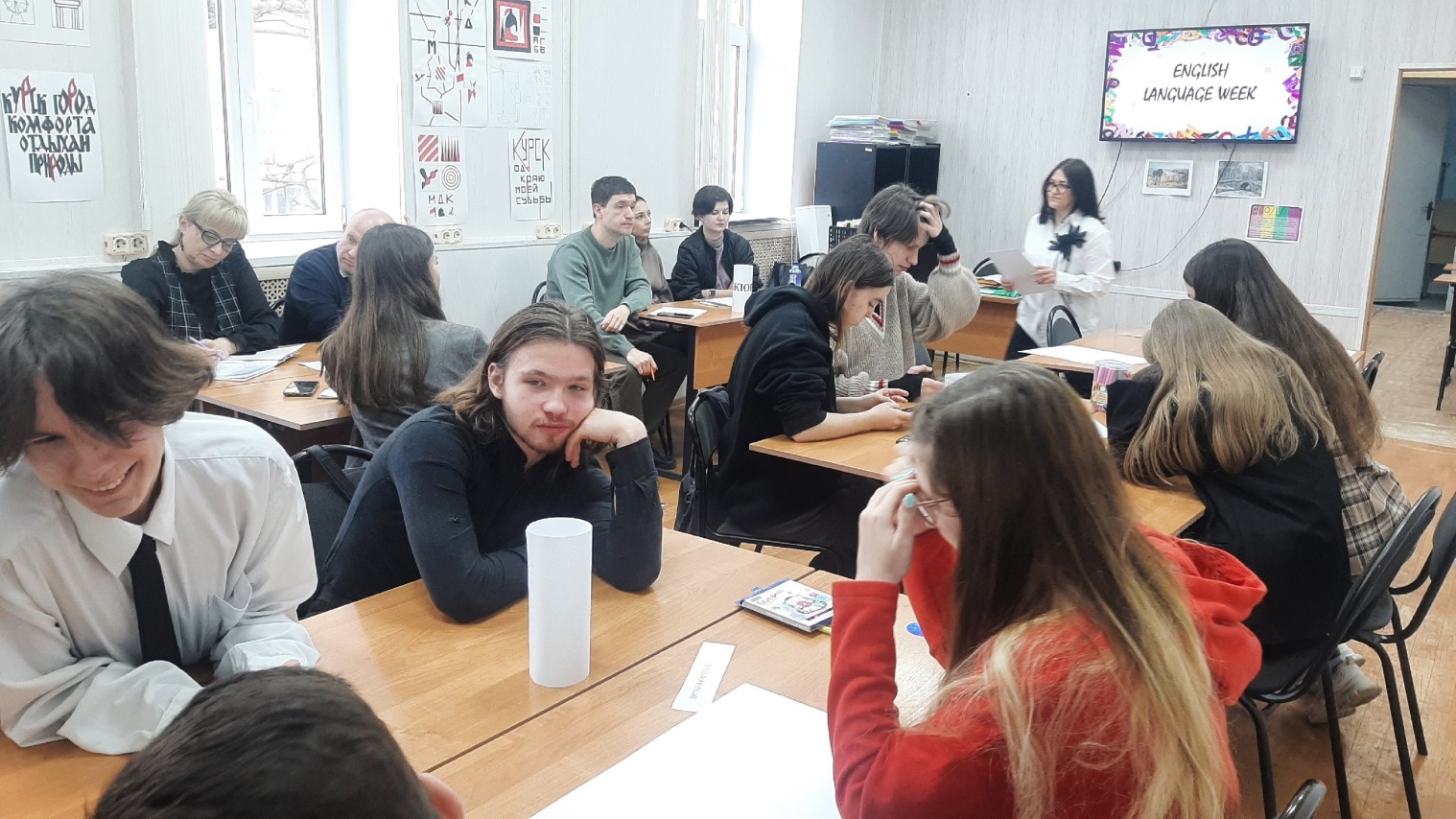 Реализация
2023-2024
Круглый стол «Формы и методы организации учебного занятия»
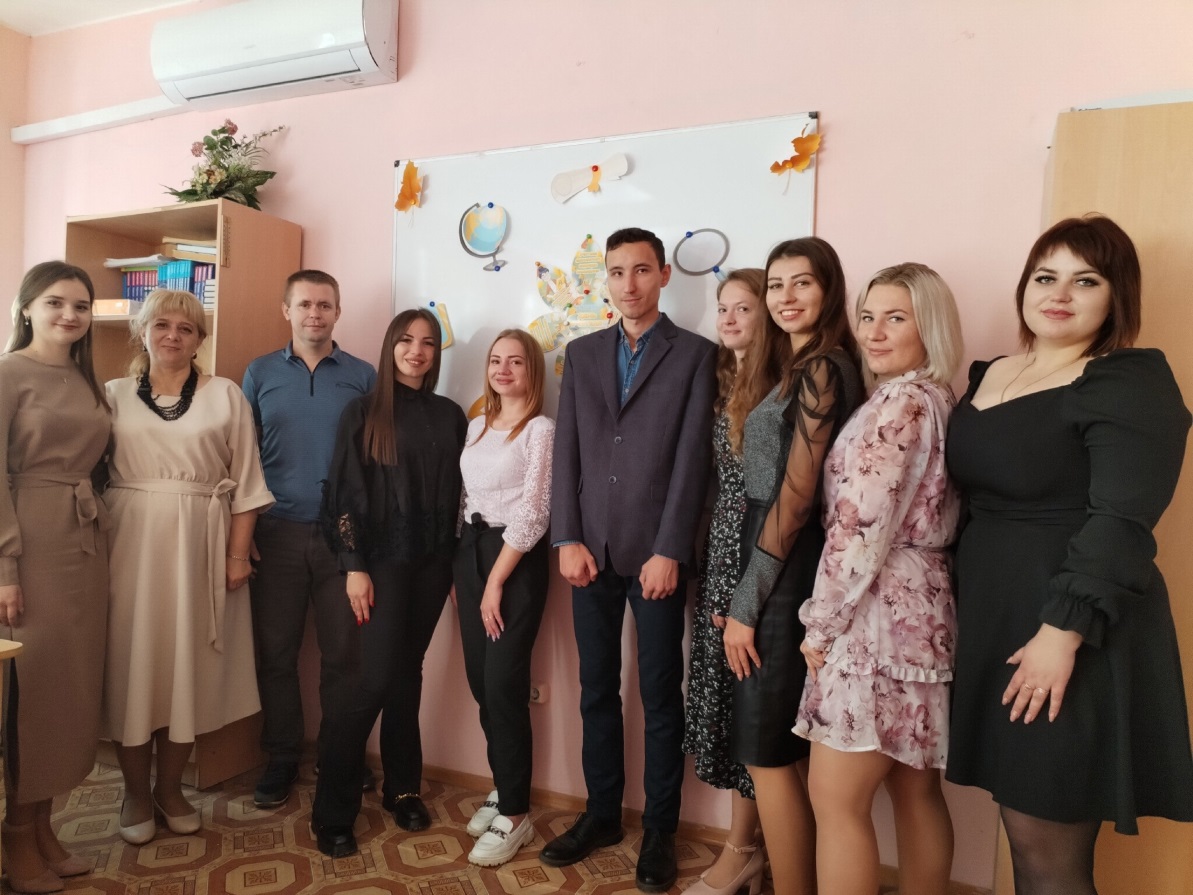 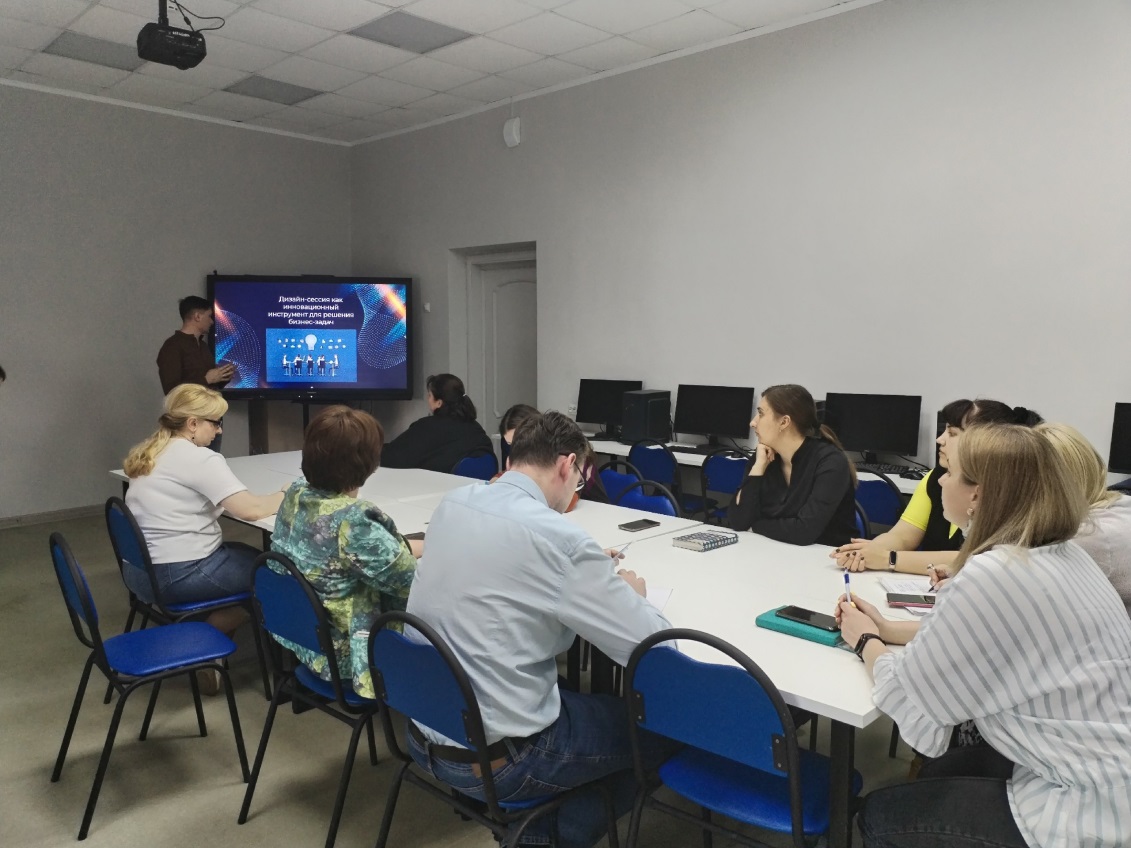 Реализация
2023-2024
Заседание самообучающегося сообщества на тему «Мотивация в обучении»
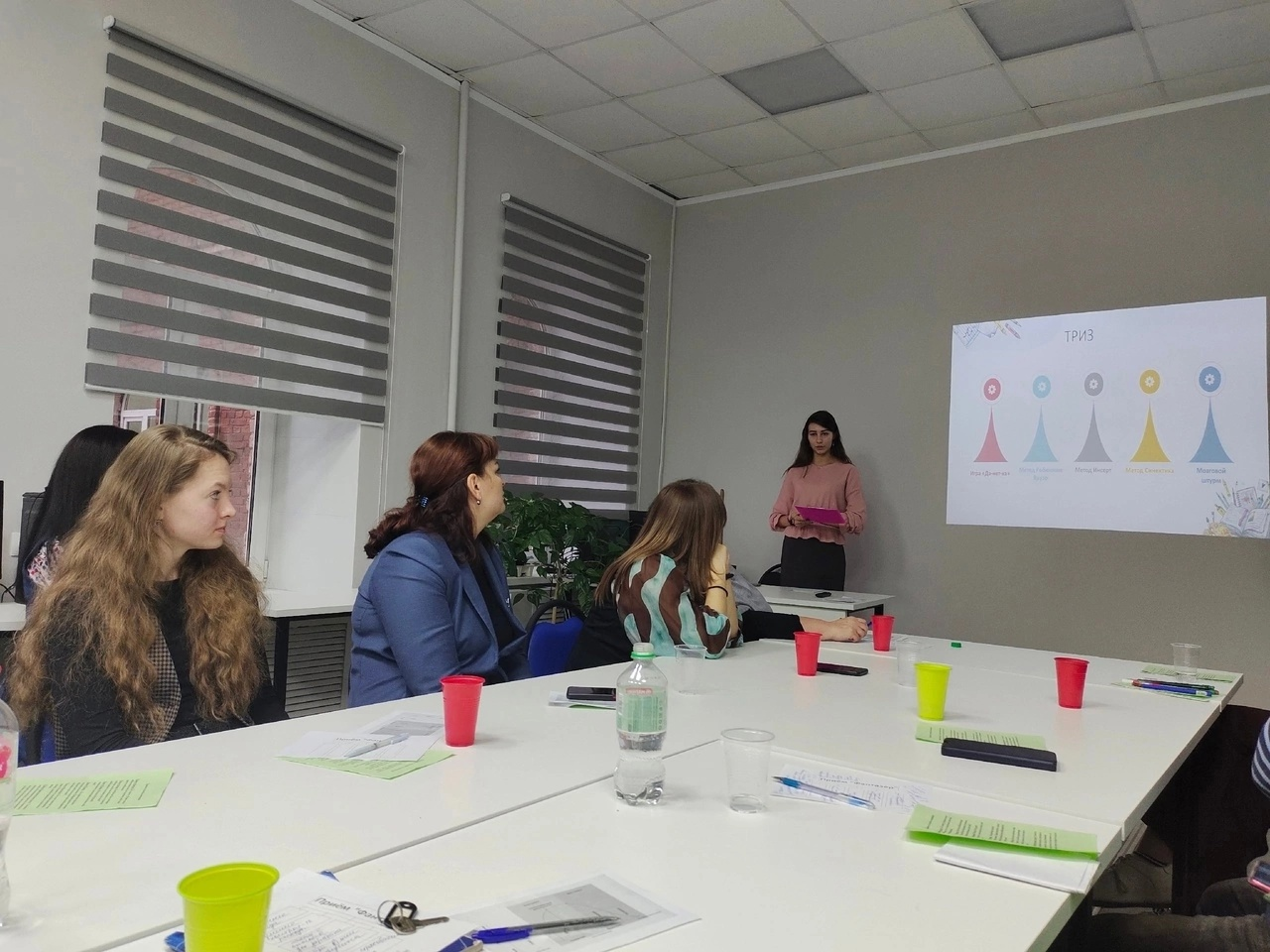 Результативность